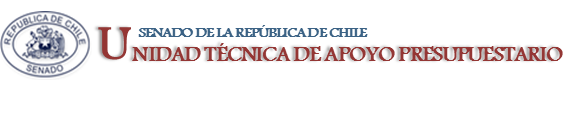 EJECUCIÓN ACUMULADA DE GASTOS PRESUPUESTARIOSAL MES DE AGOSTO DE 2018PARTIDA 19:MINISTERIO DE TRANSPORTES Y TELECOMUNICACIONES
Valparaíso, octubre 2018
EJECUCIÓN ACUMULADA DE GASTOS A AGOSTO DE 2018 PARTIDA 19 MINISTERIO DE TRANSPORTES Y TELECOMUNICACIONES
Principales hallazgos
La Ejecución del Ministerio, acumulada al mes de agosto ascendió a $587.448 millones, que equivale a un 54% respecto de la ley vigente. 
Las iniciativas de inversión alcanzaron un gasto total de $27.709 millones (44% de ejecución presupuestaria) y las transferencias de capital, $34.871 millones (23% de ejecución presupuestaria).
El gasto en iniciativas de inversión se presenta a continuación
En la Unidad Operativa de Control de Tránsito alcanzó un total de $2.807 millones (36% de avance presupuestario).
En el programa Subsidio Nacional al Transporte Público, se ejecutaron un total de $1.920 millones, que equivalen a un 34% de la disponibilidad vigente (Subsidio permanente a regiones).
2
EJECUCIÓN ACUMULADA DE GASTOS A AGOSTO DE 2018 PARTIDA 19 MINISTERIO DE TRANSPORTES Y TELECOMUNICACIONES
Principales hallazgos
El programa Transantiago devengó un total de $21.971 millones, alcanzado un ejecución presupuestaria de 46%.
En el capítulo SECTRA se gastaron un total de $1.011 millones (44% de ejecución presupuestaria), destinando $446 millones a estudios y $564 millones a proyectos de inversión.
Respecto al Programa Subsidio Nacional al Transporte Público, el Subsidio al Transantiago da cuenta lo que sigue: 
Subsidio Permanente, un gasto total de $221.110  millones (100% de ejecución).
Subsidio Transitorio, 49% de ejecución presupuestaria, con un gasto de $104.090 millones
Subsidio Adicional, 0% de ejecución presupuestaria.
3
EJECUCIÓN ACUMULADA DE GASTOS A AGOSTO DE 2018 PARTIDA 19 MINISTERIO DE TRANSPORTES Y TELECOMUNICACIONES
Principales hallazgos
Respecto al Programa Subsidio Nacional al Transporte Público, el subsidio permanente a regiones, da cuenta lo que sigue: 
La asignación 24.01.512 Subsidio Nacional al Transporte Público (Tarifas a Regiones) presenta un gasto de $94.829 millones con un 62% de ejecución.
Metro Regional de Valparaíso S.A, 0% de ejecución presupuestaria.
Trenes Metropolitanos S.A, 0% de ejecución presupuestaria.
FESUB Concepción S.A, 0% de ejecución presupuestaria.
Transferencia al Fondo de Apoyo Regional, 0% de ejecución presupuestaria
4
COMPORTAMIENTO DE LA EJECUCIÓN ACUMULADA DE GASTOS A AGOSTO DE 2018 PARTIDA 19 MINISTERIO DE TRANSPORTES Y TELECOMUNICACIONES
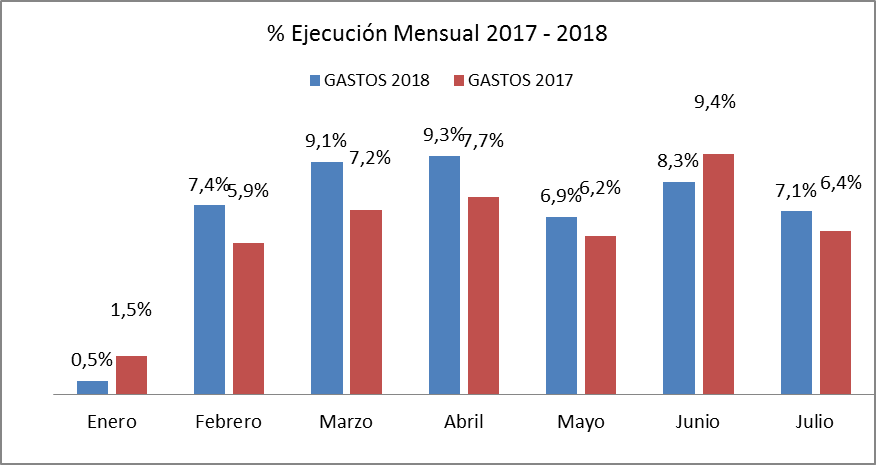 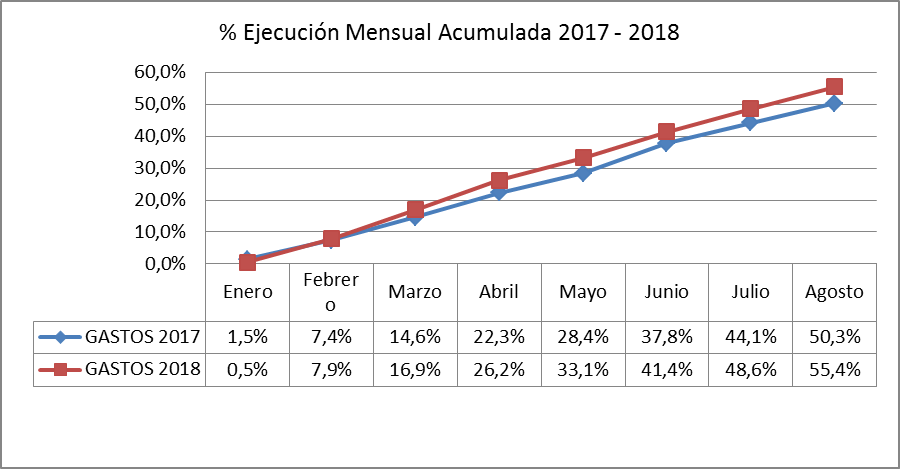 Fuente: Elaboración propia en base  a Informes de ejecución presupuestaria mensual de DIPRES.
5
EJECUCIÓN ACUMULADA DE GASTOS A AGOSTO DE 2018 PARTIDA 19 MINISTERIO DE TRANSPORTES Y TELECOMUNICACIONES
en miles de pesos 2018
Fuente: Elaboración propia en base  a Informes de ejecución presupuestaria mensual de DIPRES.
6
EJECUCIÓN ACUMULADA DE GASTOS A AGOSTO DE 2018 PARTIDA 19 RESUMEN POR CAPÍTULOS
en miles de pesos 2018
Fuente: Elaboración propia en base  a Informes de ejecución presupuestaria mensual de DIPRES
7
EJECUCIÓN ACUMULADA DE GASTOS A AGOSTO DE 2018 PARTIDA 19. CAPÍTULO 01. PROGRAMA 01: SECRETARÍA Y ADMINISTRACIÓN GENERAL DE TRANSPORTE
en miles de pesos 2018
Fuente: Elaboración propia en base  a Informes de ejecución presupuestaria mensual de DIPRES
8
EJECUCIÓN ACUMULADA DE GASTOS A AGOSTO DE 2018 PARTIDA 19. CAPÍTULO 01. PROGRAMA 02: EMPRESA DE LOS FERROCARRILES DEL ESTADO
en miles de pesos 2018
Fuente: Elaboración propia en base  a Informes de ejecución presupuestaria mensual de DIPRES
9
EJECUCIÓN ACUMULADA DE GASTOS A AGOSTO DE 2018 PARTIDA 19. CAPÍTULO 01. PROGRAMA 03: TRANSANTIAGO
en miles de pesos 2018
Fuente: Elaboración propia en base  a Informes de ejecución presupuestaria mensual de DIPRES
10
EJECUCIÓN ACUMULADA DE GASTOS A AGOSTO DE 2018 PARTIDA 19. CAPÍTULO 01. PROGRAMA 04: UNIDAD OPERATIVA DE CONTROL DE TRÁNSITO
en miles de pesos 2018
Fuente: Elaboración propia en base  a Informes de ejecución presupuestaria mensual de DIPRES
11
EJECUCIÓN ACUMULADA DE GASTOS A AGOSTO DE 2018 PARTIDA 19. CAPÍTULO 01. PROGRAMA 05: FISCALIZACIÓN Y CONTROL
en miles de pesos 2018
Fuente: Elaboración propia en base  a Informes de ejecución presupuestaria mensual de DIPRES
12
EJECUCIÓN ACUMULADA DE GASTOS A AGOSTO DE 2018 PARTIDA 19. CAPÍTULO 01. PROGRAMA 06: SUBSIDIO NACIONAL AL TRANSPORTE PÚBLICO
en miles de pesos 2018
Fuente: Elaboración propia en base  a Informes de ejecución presupuestaria mensual de DIPRES
13
EJECUCIÓN ACUMULADA DE GASTOS A AGOSTO DE 2018 PARTIDA 19. CAPÍTULO 01. PROGRAMA 07: PROGRAMA DESARROLLO LOGÍSTICO
en miles de pesos 2018
Fuente: Elaboración propia en base  a Informes de ejecución presupuestaria mensual de DIPRES
14
EJECUCIÓN ACUMULADA DE GASTOS A AGOSTO DE 2018 PARTIDA 19. CAPÍTULO 01. PROGRAMA 08: PROGRAMA DE VIALIDAD Y TRANSPORTE URBANO: SECTRA
en miles de pesos 2018
Fuente: Elaboración propia en base  a Informes de ejecución presupuestaria mensual de DIPRES
15
EJECUCIÓN ACUMULADA DE GASTOS A AGOSTO DE 2018 PARTIDA 19. CAPÍTULO 02. PROGRAMA 01: SECRETARÍA DE TELECOMUNICACIONES
en miles de pesos 2018
16
Fuente: Elaboración propia en base  a Informes de ejecución presupuestaria mensual de DIPRES
EJECUCIÓN ACUMULADA DE GASTOS A AGOSTO DE 2018 PARTIDA 19. CAPÍTULO 03. PROGRAMA 01: JUNTA DE AERONÁUTICA CIVIL
en miles de pesos 2018
Fuente: Elaboración propia en base  a Informes de ejecución presupuestaria mensual de DIPRES
17